NI4OS-Europe edukacija za istraživačku zajednicu:
E-Infrastruktura u životnom ciklusu podataka (National End-User NI4OS Training)
28.travnja 2021. Srce DEI 2021
Predavači: Katarina Zailac, Sveučilište u Zagrebu, Sveučilišni računski centar (Srce), Martin Belavić, Sveučilište u Zagrebu, Sveučilišni računski centar (Srce), Kristina Posavec, Sveučilište u Zagrebu, Sveučilišni računski centar (Srce)
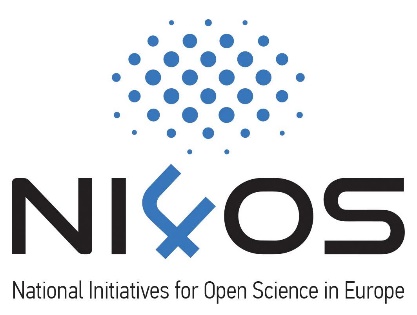 Projekt NI4OS-Europe
Cilj projekta
podržati razvoj i uključivost nacionalnih inicijativa za oblak za otvorenu znanost u 15 zemalja članica i pridruženih članica u upravljačko tijelo Europskog oblaka za otvorenu znanost (EOSC)
promocija EOSC i FAIR (Findable, Accessible, Interoperable, Reusable) načela unutar zajednice
pružiti tehničku podršku za uključivanje pružatelja usluga u EOSC:
generički servisi
tematski servisi
repozitoriji
skupovi podataka
Više o projektu NI4OS-Europe
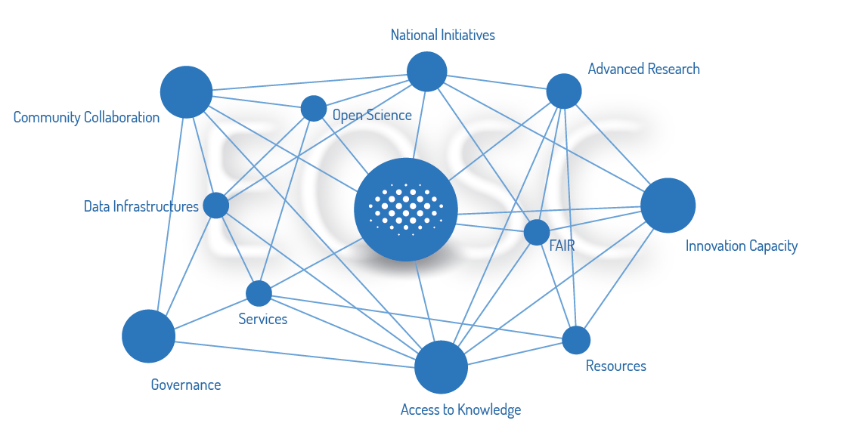 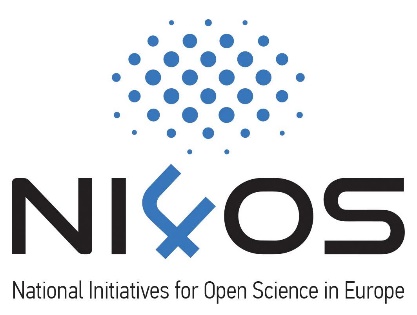 Projekt NI4OS-Europe
Srce će tijekom projekta NI4OS-Europe uključiti sljedeće servise i repozitorije u EOSC:
generički servisi:  
Računalni klaster Isabella
repozitoriji:
Repozitorij Ekonomskog fakulteta u Osijeku
Repozitorij Prirodoslovno-matematičkog fakulteta Sveučilišta u Zagrebu
Repozitorij Fakulteta šumarstva i drvne tehnologije Sveučilišta u Zagrebu
Repozitorij Državnog hidrometeorološkog zavoda
Digitalni repozitorij ocjenskih radova Sveučilišta u Zadru
Repozitorij Instituta za javne financije
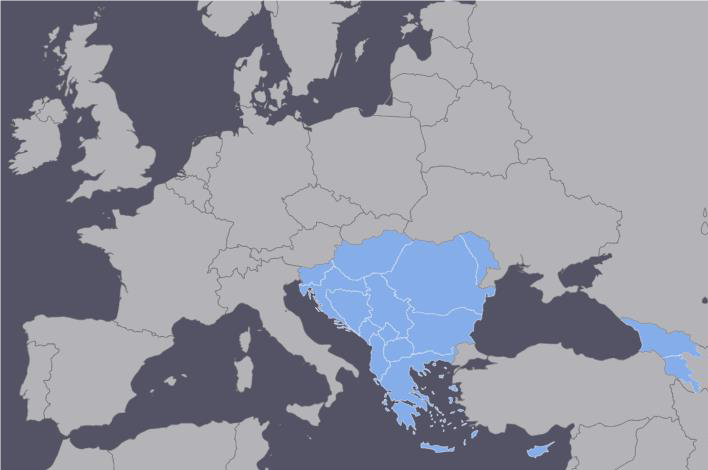 E-infrastruktura
Napredno računanje
HPC klaster Isabella
HTC Cloud
Upravljanje istraživačkim podacima
Puh
Dabar
Planiranje
Korištenje
Prikupljanje
Obrada
Razmjena
Pohrana
Analiza
E-infrastruktura
Napredno računanje
HPC klaster Isabella
HTC Cloud
Upravljanje istraživačkim podacima
Puh
Dabar
Planiranje
Korištenje
Prikupljanje
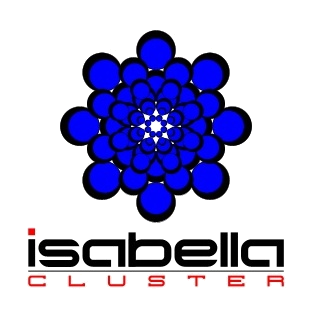 Obrada
Razmjena
Pohrana
Analiza
E-infrastruktura
Napredno računanje
HPC klaster Isabella
HTC Cloud
Upravljanje istraživačkim podacima
Puh
Dabar
Planiranje
Korištenje
Prikupljanje
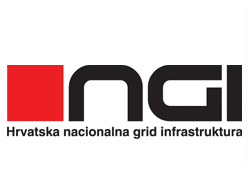 Obrada
Razmjena
Pohrana
Analiza
E-infrastruktura
Napredno računanje
HPC klaster Isabella
HTC Cloud
Upravljanje istraživačkim podacima
Puh
Dabar
Planiranje
Korištenje
Prikupljanje
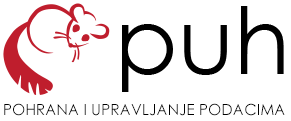 Obrada
Razmjena
Pohrana
Analiza
E-infrastruktura
Napredno računanje
HPC klaster Isabella
HTC Cloud
Upravljanje istraživačkim podacima
Puh
Dabar
Planiranje
Korištenje
Prikupljanje
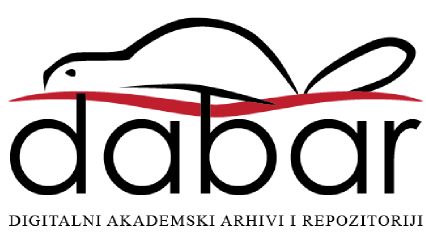 Obrada
Razmjena
Pohrana
Analiza
NI4OS-Europe edukacija za istraživačku zajednicu:
E-Infrastruktura u životnom ciklusu podataka (National End-User NI4OS Training)
Računalni klaster Isabella
Predavač: Katarina Zailac, Sveučilište u Zagrebu, Sveučilišni računski centar (Srce)
Paralelno računarstvo
Dijeljenje problema u manje zadatke koji se mogu izvoditi paralelno
Prednosti:
veća brzina izvođenja aplikacija
bolje iskorištenje dostupnih resursa
Mane:
složenost razvoja aplikacija
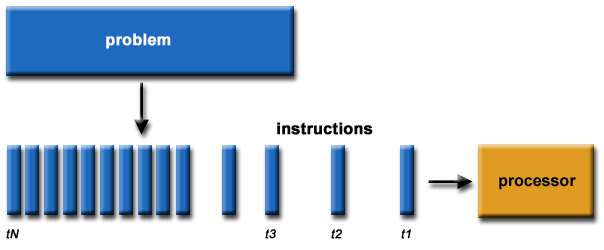 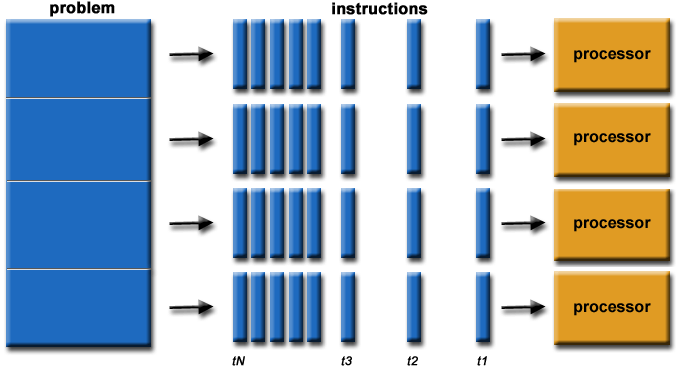 Računalni klasteri
„... skup umreženih samostalnih računala koji djeluju kao jedinstveni računalni resurs” – R. Buyya
Ekonomična alternativa za superračunala
sastoji se od standardnih komponenata
„superračunalo za siromašne”
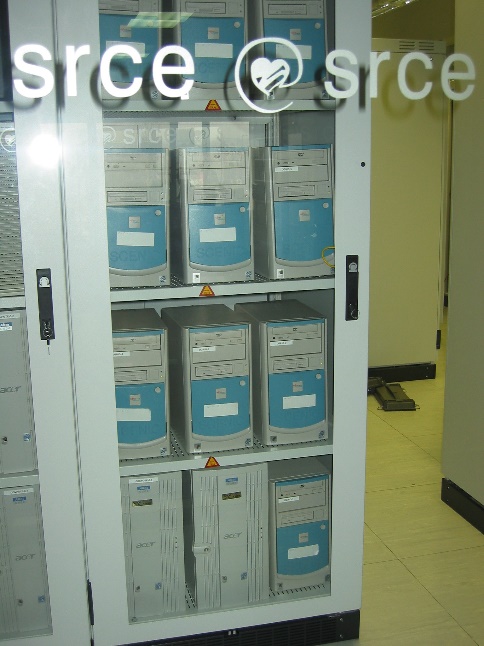 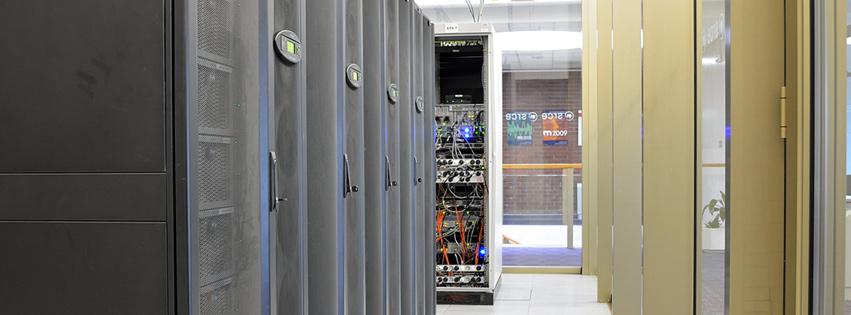 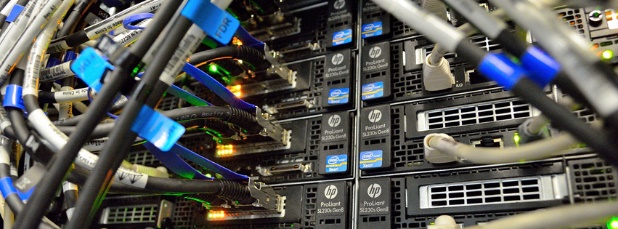 [Speaker Notes: Prvi klaster pod nazivom Dgrid, s 8 jednoprocesorskih čvorova i klasterskom distribucijom Rocks, izgrađen je u Srcu u siječnju 2002 za potrebe projekta Ministarstva znanosti i tehnologije - DataGrid. 

Isti je klaster, pod imenom Isabella u svibnju 2002. godine stavljen na raspolaganje i akademskoj zajednici kako bi se hrvatskim stručnjacima omogućilo sudjelovanje u vrhunskim znanstvenim projektima te ih potaknulo na razvoj klastering tehnologija.]
Isabella
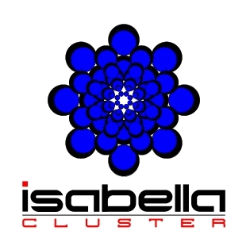 135 računalnih čvorova
3100 procesorskih jezgri
12 grafičkih procesora NVIDIA V100
16 TB radne memorije
765 TB podatkovnog prostora
Infiniband FDR (56 Gb/s) i QDR (40 Gb/s)
ScaleMP vSMP
aplikacije vide jedan poslužitelj sa 160 jezgri i 2 TB radne memorije
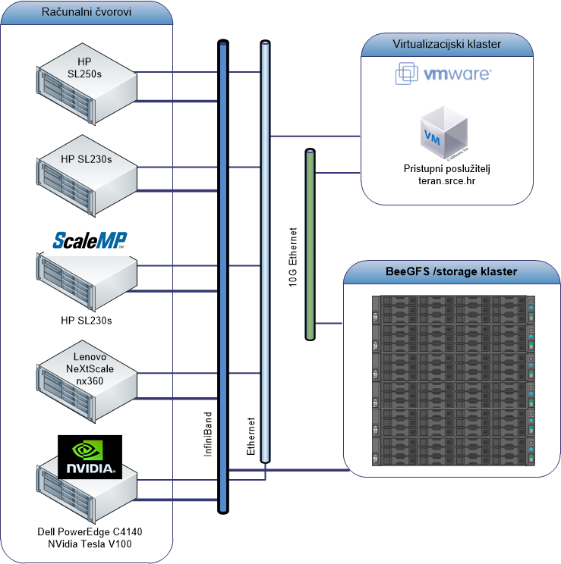 Korisničke aplikacije i knjižnice
Abinit
ABySS
Amber
Bagel
Beast
Bioconductor
Bionano Solve
CD-HIT
CDO
Clustal W
Conda
Dalton
DFTB+
eT
FastQC
fineSTRUCTURE
GAP
Gaussian
Gromacs
Horovod
IGV
Interproscan
kgec
Microsoft .NET
MITObim
MitoZ
Mothur
MrBayes
NAMD
NCBI BLAST+
NOVOPlasty
OBITools
OpenFOAM
ORCA
OrthoFinder
Plumed
PyTorch
Q6
QIIME2
Quantum Espresso
Quantum Espresso GPU
Siesta
SPAdes
spatpg
SPECFEM3D Cartesian
Stacs
TensorFlow
USEARCH
VCFtools
Velvet
VMD
VSEARCH
WRF
XCrySDen
XTB1
Sustav za upravljanje poslovima
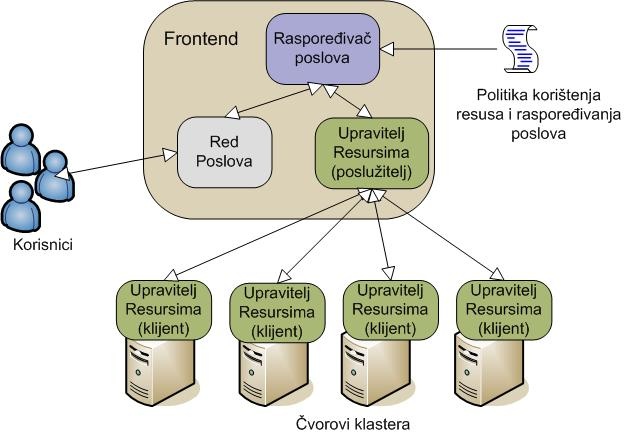 Vrste poslovaSerijski poslovi
Najjednostavniji poslovi – zahtijevaju samo jedan procesor za izvođenje
Procesi se izvode jedan za drugim
Opisivanje serijskih poslova je jednostavnije, ne zahtijeva posebne parametre
#!/bin/bash
#$ -N qe.1cpu
#$ -cwd
#$ -q a16.q

module load quantum-espresso/6.3
$QE_DIR/bin/pw.x -i h2o.in >& 1cpu.h2o.out
Vrste poslovaParalelni poslovi
Zahtijevaju dva ili više procesora za izvođenje
Relevantne varijable okoline
$TMPDIR/machines – datoteka koja sadrži popis dodijeljenih
čvorova
$NSLOTS – broj procesora
$NHOSTS – broj čvorova
Vrste poslovaParalelni poslovi
#!/bin/bash
#$ -cwd
#$ -N qe.6cpu
#$ -pe a16-mpi 6

module load quantum-espresso/6.3
mpirun_rsh -np $NSLOTS -hostfile $TMPDIR/machines MV2_ENABLE_AFFINITY=0 $QE_DIR/bin/pw.x -i h2o.in >& 6cpu.h2o.out
Vrste poslovaParalelni poslovi
Dostupne paralelne okoline na Isabelli:
https://wiki.srce.hr/display/RKI/Redovi+poslova+i+paralelne+okoline
*mpi – općeniti paralelni poslovi
*mpisingle – sve jezgre se dodjeljuju na jednom radnom čvoru
*mpifull – dodjeljuju se sve jezgre na radnom čvoru
a16-mpifull – po 16 jezgri
p20-mpifull – po 20 jezgri
p28-mpifull – po 28 jezgri
gpu, gpusingle, gpufull – poslovi koriste grafičke procesore
vsmp – jezgre se dodjeljuju na ScaleMP vSMP čvoru
test – pristup testnom čvoru
Grafički procesori opće namjene
Prvotna namjena grafičkih procesora bila je isključivo za računalnu grafiku
Zbog velikog broja jezgri koje grafički procesori posjeduju (> 5000), počelo ih se koristiti i za obradu podataka koja se klasično odrađivala korištenjem CPU-ova
Grafički procesori opće namjene su vrsta paralelne obrade podataka koja analizira podatke kao da su u obliku slike
Poslužitelji s grafičkim procesorima
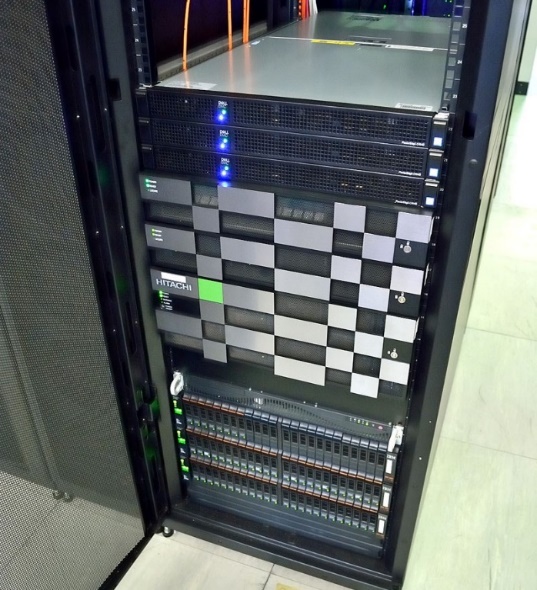 Tri poslužitelja Dell PowerEdge EMC C4140:
2 procesora Intel Xeon Silver 4114
4 grafička procesora NVIDIA Tesla V100
384 GB RAM
3,2 TB NVMe SSD diskovnog prostora
Podnošenje poslovaParalelne okoline
gpu – općeniti poslovi koji zahtijevaju grafičke procesore
gpusingle – svi grafički procesori se dodaju na jednom radnom čvoru
gpufull – grafički procesori se dodaju 4 po radnom čvoru (broj traženih grafičkih procesora mora biti višekratnik broja 4)
#$ -pe gpu 1
 
cuda-wrapper.sh aplikacija
Sustav ScaleMP vSMP
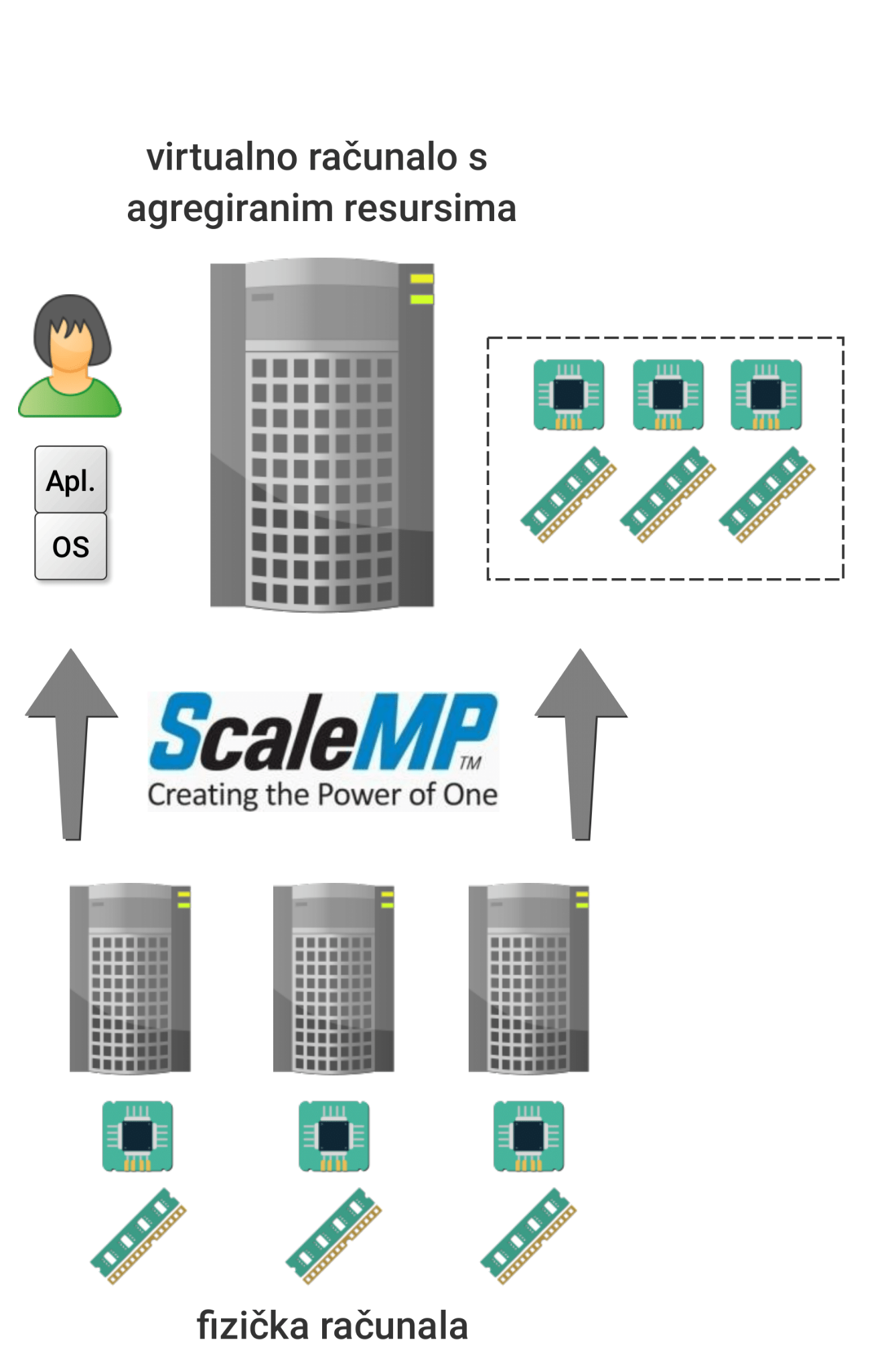 Sustav ScaleMP vSMP omogućava spajanje više poslužitelja u jedno virtualno računalo (engl. Single System Image, SSI)
Omogućuje izvođenje:
paralelnih aplikacija koje zahtijevaju pristup dijeljenoj memoriji (višedretvene aplikacije, OpenMP)
aplikacija koje zahtijevaju pristup velikoj količini radne memorije
ScaleMP u Srcu
8 HP Proliant SL230s Gen8 čvorova
20 jezgri
256 GB RAM
500 GB diskovnog prostora
Ukupno:
160 jezgri
1.8 TB RAM
3.6 TB diskovnog prostora
Red vsmp.q
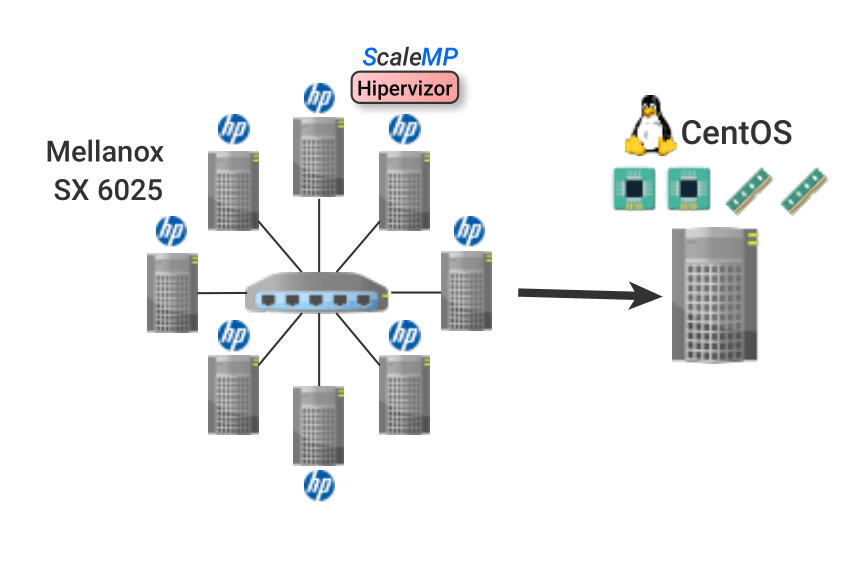 Sustav ScaleMP vSMP
#$ -N gaussian-test.vsmp
#$ -q vsmp.q
#$ -pe vsmp 10
#$ -cwd
 
# Setting stacksize to unlimited.
ulimit -s unlimited
 
# Use RAM as scratch.
export TMPDIR="/ramfs/$TMPDIR"
 
# Run the program.
export CORES=$(numabind --offset $NSLOTS)
likwid-pin -q -C $CORES dog09 test.com
Ganglia
Sustav za nadzor
prikuplja informacije o čvorovima
razmjenjuje informacije između frontenda i čvorova
arhivira podatke
Web sučelje
prikaz grafova pojedinih parametara (CPU, memorija, mreža, disk)
povijest: sat, dan, mjesec, godina
http://teran.srce.hr/ganglia/
Ganglia
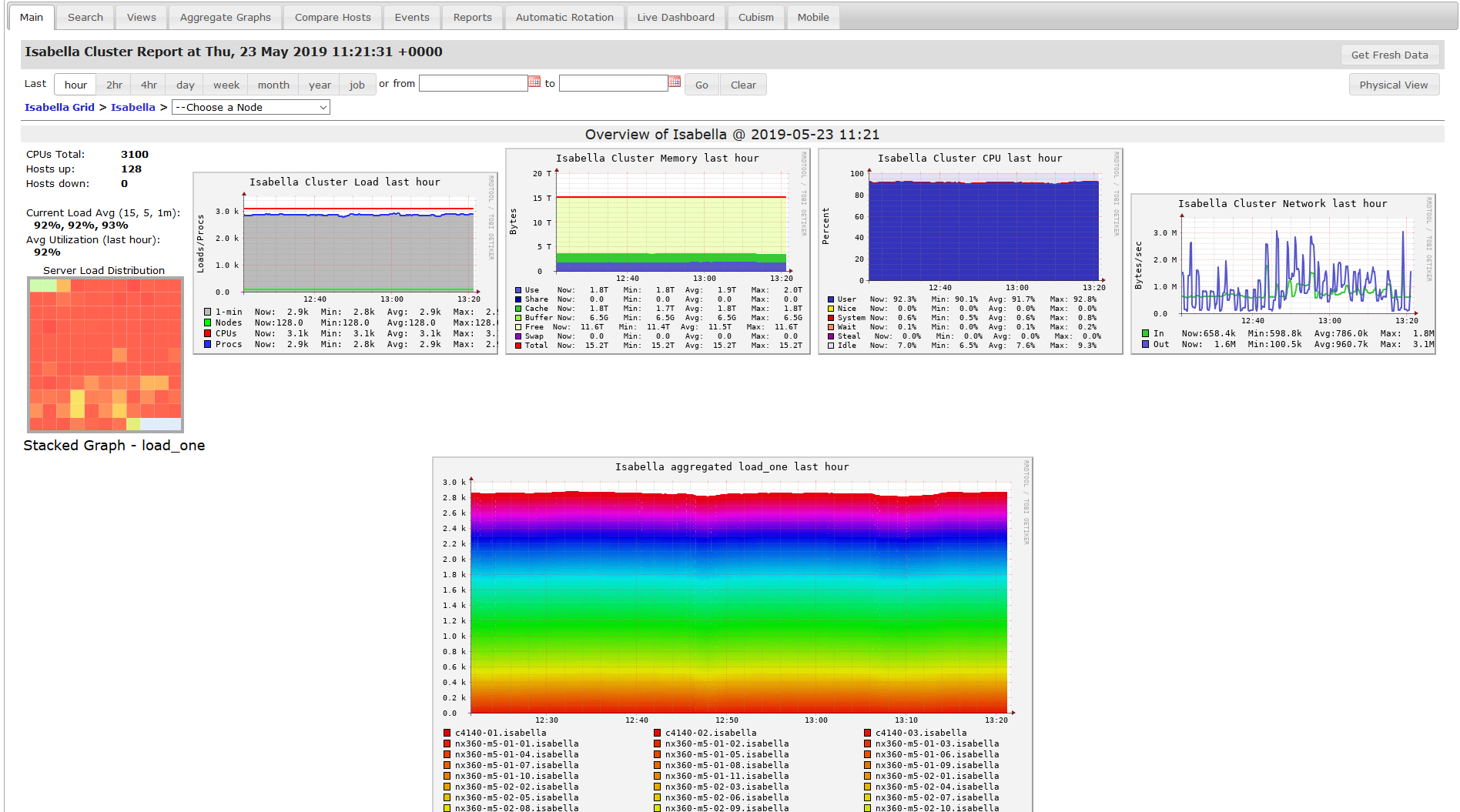 Hvala na pažnji!
isabella@srce.hr
dabar@srce.hr